Ricombinazione sito specifica
Nei microorganismi sono stati individuati enzimi che fanno avvenire ricombinazione sito specifica riconoscendo e tagliando delle specifiche sequenze di DNA

Questi sistemi derivano dal’applicazione di un processo naturale di ricombinazione utilizzabile anche in altri organismi; il principio è applicabile perchè il DNA è universale
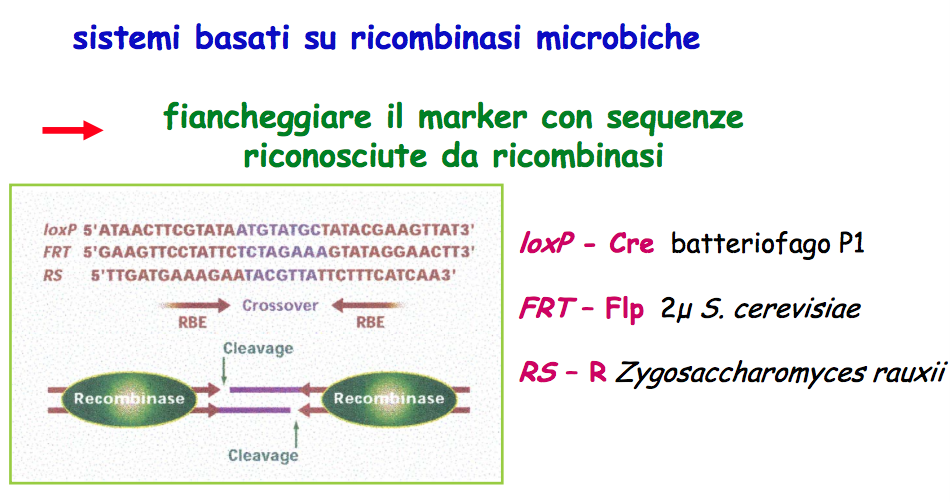 La ricombinasi FLP  e i siti FRT
Un plasmide di lievito codifica un enzima noto come FLIP, una ricombinasi che riconosce le sequenze FRT e le taglia  (FLP recombination target site) catalizzando una ricombinazione sito specifica. 

I siti FRT sono costituiti da due distinte sequenze palindromiche di 13 nucleotidi ciascuna interrotte da una sequenza asimmetrica di 8 nucleotidi detta “spacer”

5'GAAGTTCCTATTCtctagaaaGtATAGGAACTTC3'
La posizione e l’orientamento relativo di due FRT (orientamento uguale od opposto) o determina l’esito della reazione di ricombinazione mediata da FLP  (inserzione, escissione, inversione o traslocazione reciproca)
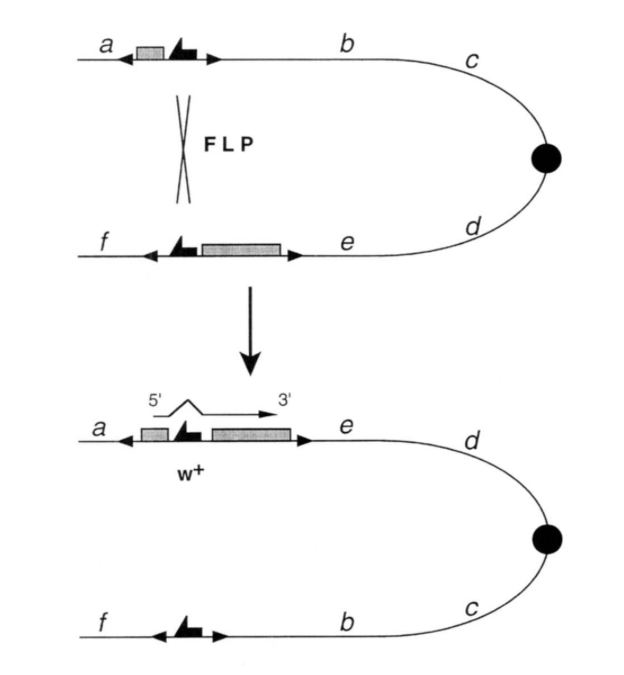 Flp-FRT per generare delezioni
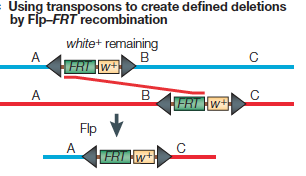 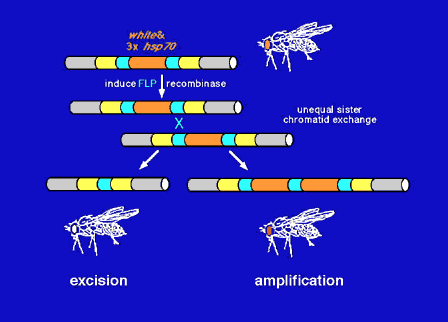 Gene targeting in Drosophila con FRT-FLIP
Mutagenesi inserzionale sito-specifica indotta da ricombinazione omologa:
Consiste nella sostituzione, mediante ricombinazione omologa, di un gene endogeno wild-type con una sequenza di DNA alterata (costrutto donatore).
 
Rong YS, Golic KG (2000) Gene targeting by homologous recombination in Drosophila. Science 2000 Jun 16;288(5473):2013-8






Il costrutto donatore ha 4 caratteristiche chiave:

1) Una sequenza alterata(ad esempio attraverso l’introduzione di una mutazione puntiforme) corrispondente al gene endogeno bersaglio

2) Un sito di riconoscimento per gli enzimi I-SceI e I-CreI, due endonucleasi che non hanno siti di taglio nel genoma di Drosophila

3) Un mini-white come marker

4) Due sequenze FRTs di 34pb, target della ricombinasi sito specifica Flip
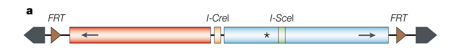 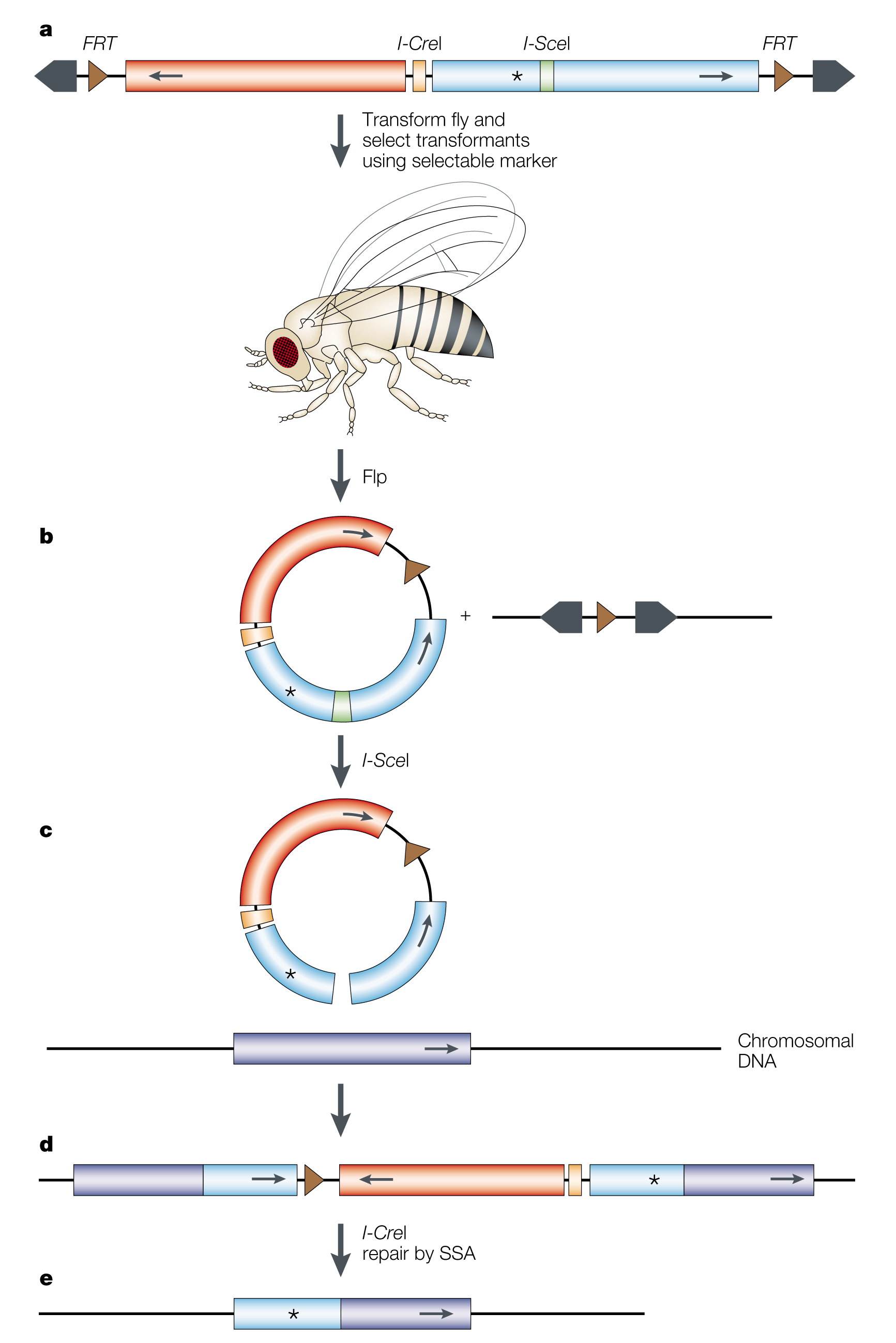 a) L’espressione in vivo della ricombinasi Flip produce ricombinazione in corrispondenza delle sequenze FRT con b) l’escissione del costrutto donatore in forma circolarec) e d) La contemporanea espressione dell’enzima I-SceI linearizza la forma circolare innescando la ricombinazione omologa sito specifica che genera una duplicazionee) La singola copia si forma grazie ad un taglio a doppia elica generato da I-Crel seguito da riparazione mediante single-strand annealing
Single-strand annealing
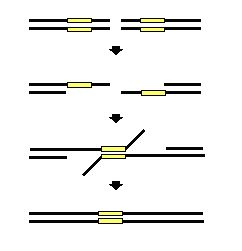 X
Riparazione delle rotture a doppia elica (DSBs)
Il termine "non-homologous end joining" (NHEJ) coniato da Moore and Haber (1996) si riferisce alla riparazione di rotture  a doppia elica ed è definito "non-homologous" perchè le estremità rotte vengono risaldate senza utilizzare un DNA stampo omologo, a differenza dell’homology directed repair” (HDR). NHEJ è “error prone”

La riparazione HDR può avvenire solo in presenza di una porzione di DNA omologo presente nel nucleo cellulare. L’HDR contribuisce a mantenere la stabilità genomica ed è “error free”.
Differenze tra NHEJ e HDR
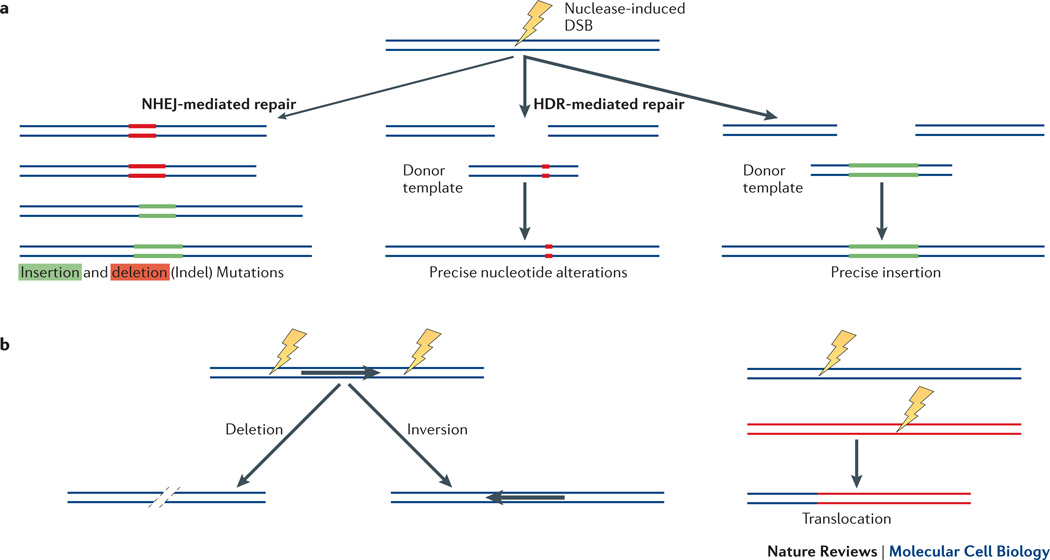 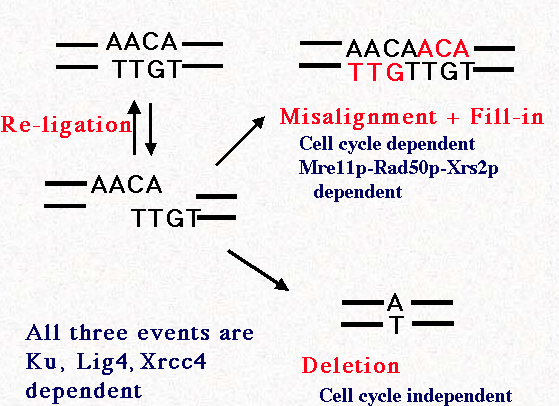 INSERZIONE
DELEZIONE
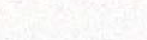 Il sistema ZNF-FOK-I
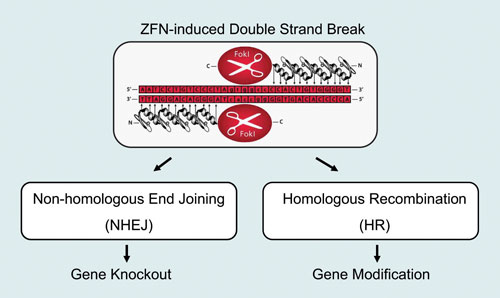 Gene editing: il Sistema CRISPR-Cas9
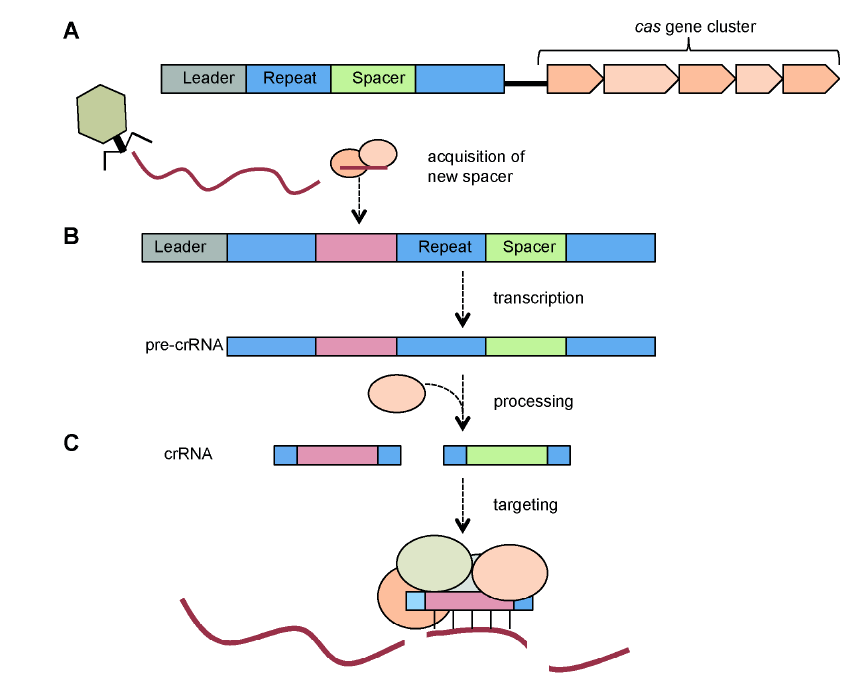 CRISPRs 
(clustered regularly interspaced 
short palindromic repeats)
Il sistema è stato scoperto in E. coli negli anni ‘80 e rappresenta un sistema adattativo di immunità nei batteri contro invasioni di sequenze estranee (batteriofagi, plasmidi ecc).

Una nucleasi CAS-9, CRISPR-associated nuclease gene

Un CRISPR RNA (crRNA) che contiene una sequenza complementare al DNA esogeno,  virus o plasmide
 
Un trans activating RNA (tracrRNA) che interagisce con CAS9 per dirigere la degradazione sequenza specifica del DNA esogeno.

crRNA e tracrRNA si appiano per formare un RNA guida (sgRNA)
Utilizzo di CRISPR RNA/Cas9 di tipo II nei genomi eucariotici
Il sistema CRISPR RNA/Cas9 può indurre rotture del DNA a doppia elica sito-specifiche  
     (site-specific DSBs) anche in genomi eucariotici (cellule di mammifero, cellule umane staminali, zebrafish, Drosophila e lievito)
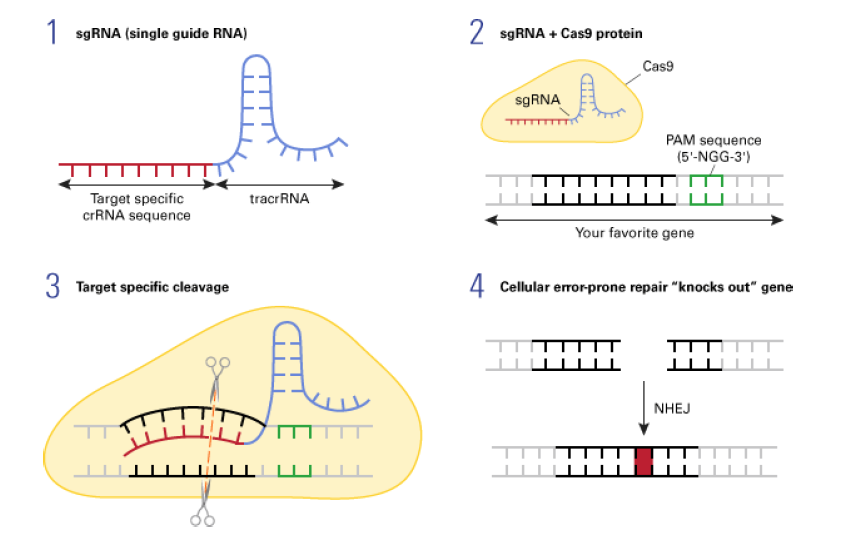 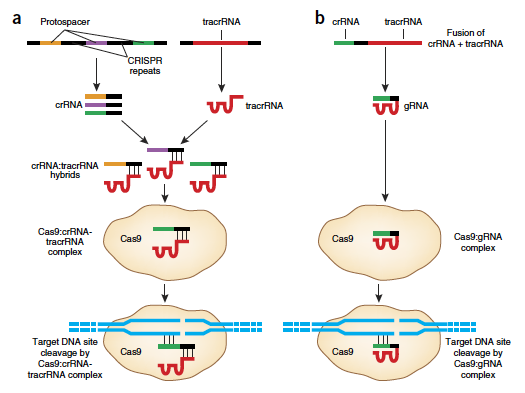 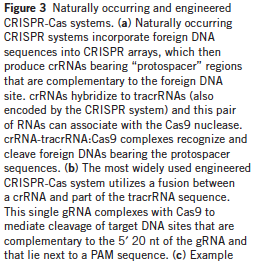 CRISPR RNA/Cas9: gene disruption e gene editing
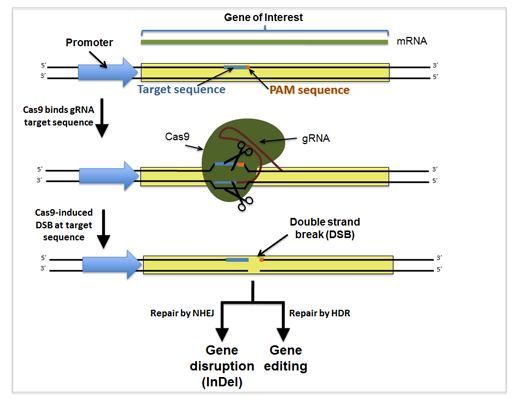 Gene disruption mediante riparazione NHEJ
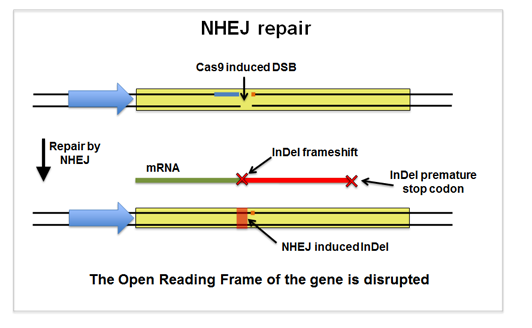 Gene editing mediante riparazione HDR
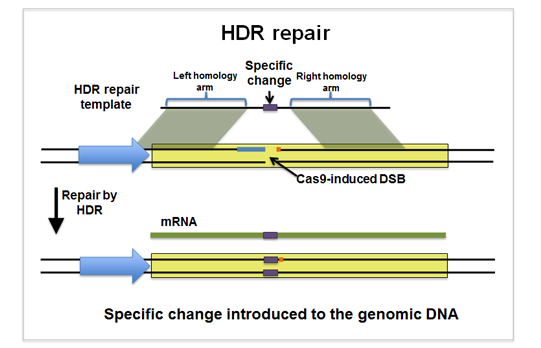 CRISPR RNA/Cas9 per attivare o inattivare geni
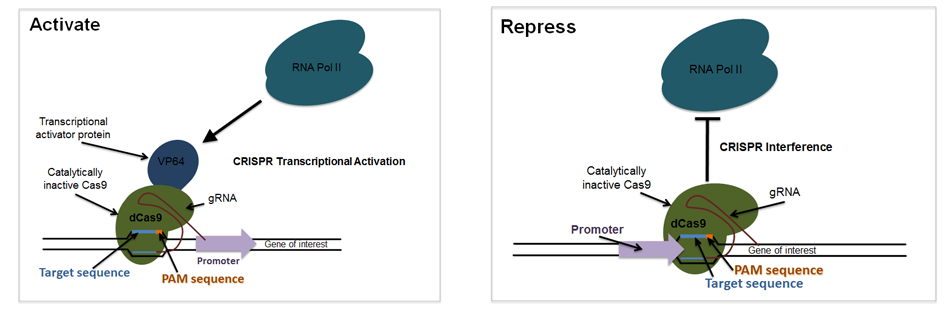 Il metodo MCR (mutagenic chain reaction) in Drosophila
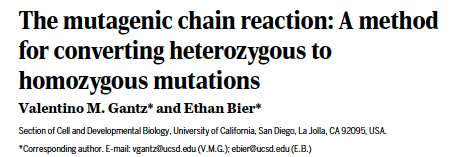 Science, 24 aprile 2015
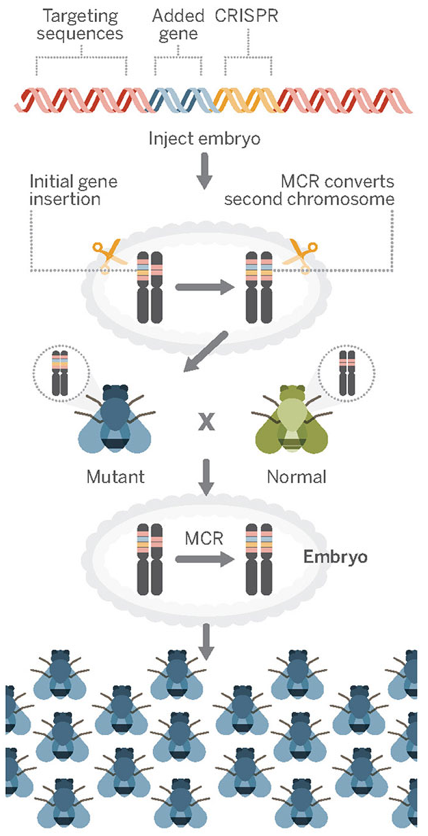 La mutagenic chain reaction (MCR) si base sul sistema CRISPR/CAS9.

Un costrutto gRNA-CAS9 viene inserito nel genoma.

L’attività costitutiva di gRNA e CAS9 permette di ottenere mutazioni autocatalitiche e produrre individui omozigoti per mutazioni loss of function (perdita di funzione).

Le mutazioni MCR si diffondono efficientemente dal locus mutato a quello presente sul cromosoma omologo convertendo il genotipo di cellule somatiche e germinali da eterozigote a omozigote.

In precedenza, i due elementi gRNA e CAS9 venivano stati introdotti nei genomi separatamente ed espressi in modo transiente.

In questo caso sono presenti in una “cassetta”
sotto controllo di un promotore ubiquitario
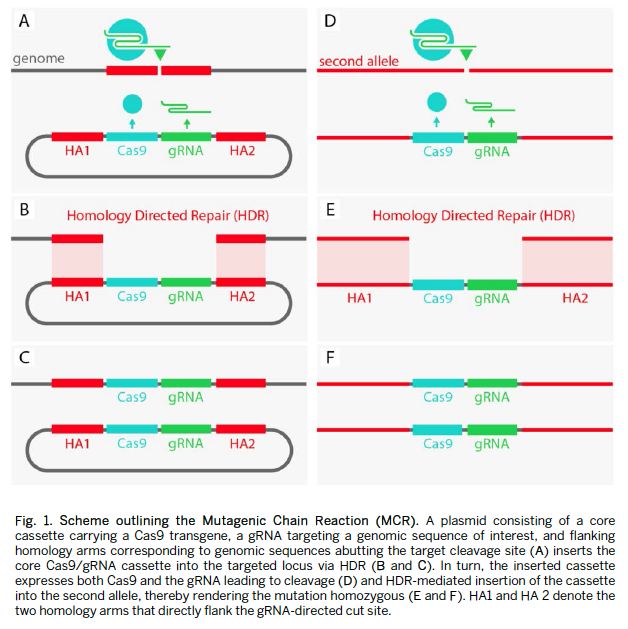 Gli incroci genetici
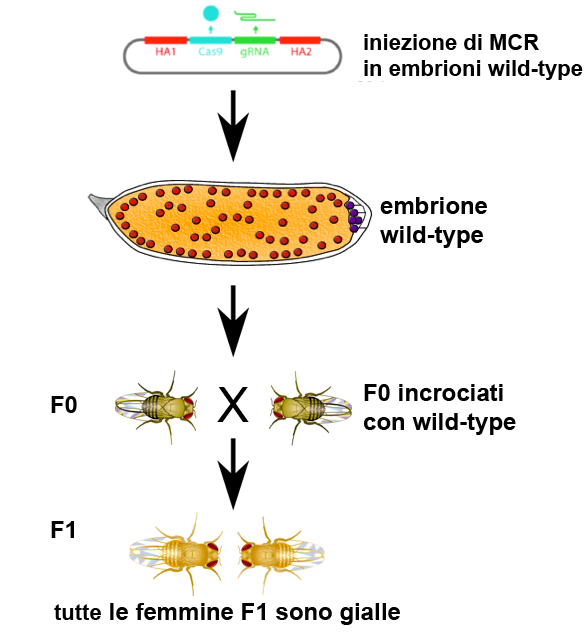 Embrioni wild-type (y +) sono stati iniettati con y-MCR element e i moscerini F0 sono stati incrociati con individui di una linea y +.

     Tutte le femmine F1 dovrebbero avere fenotipo y + (corpo marrone) , mentre da incroci indipendenti si recuperano solo  y – (corpo giallo)
Gli incroci utilizzati da Gantz e Bier
Gli incroci genetici
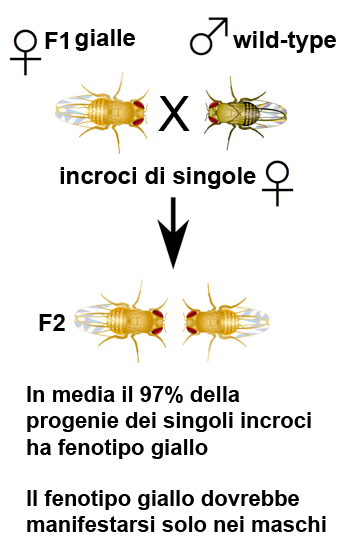 Sei femmine y – ( yMCR)  della F1 sono state incrociate individualmente con maschi y + (corpo marrone) dando luogo ad una F2 che  per il 95-100% (media= 97%) mostra fenotipo y – (corpo giallo)
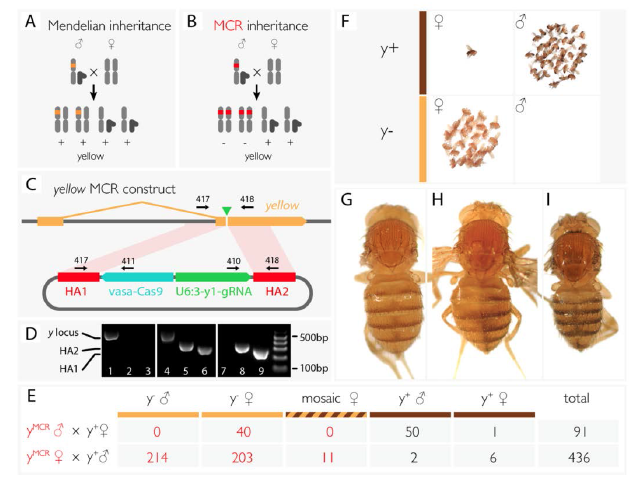 Uso e conseguenze del sistema MCR
Velocizzazione delle tecniche di manipolazione genetica e genomica

Potente sistema per inserire geni modificati in vettori di malattie o in insetti dannosi per le coltivazioni o per la salute (es: Anopheles/malaria)

Terapia genica: inserire nell’embrione geni wild-type al posto di quelli mutati e curare malattie genetiche

Possibili conseguenze negative: una cassetta che contiene entrambi gli elementi può accidentalmente incorporare altri geni e diffondersi nell’ambiente.

“I think having both of the elements continuously expressed at a high level is just asking for a problem to arise,” said Sekelsky. 

Sono necessarie delle precauzione e dei limiti nell’utilizzo di questo ed altri sistemi
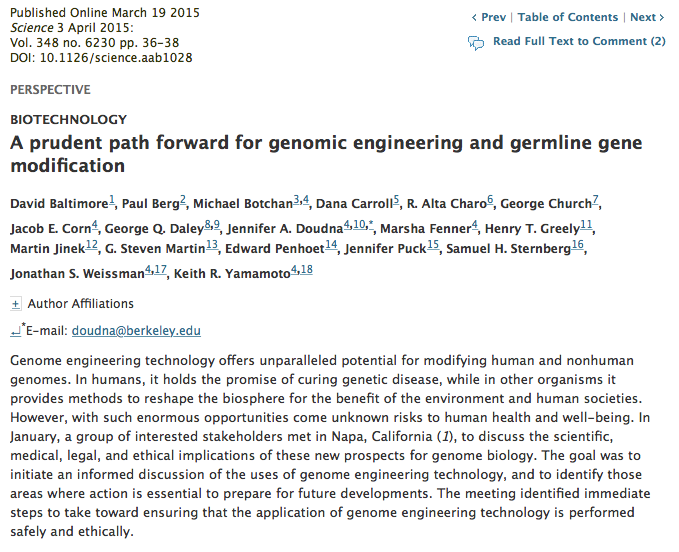 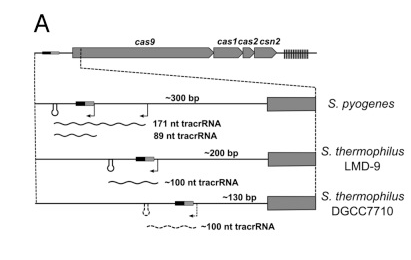 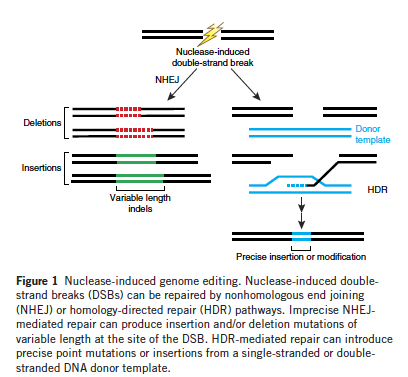